Unit 3
Where did you go 
on holiday?
Lesson 1
Vocabulary
Vocabulary
bay                    /beɪ/                  vịnh
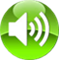 ancient town  /ˈeɪnʃ(ə)nt taʊn/     phố cổ
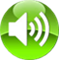 imperial city    /ɪmˈpɪərɪəl ˈsɪti/    cố đô
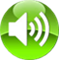 trip                     /trɪp/                  chuyến đi
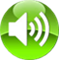 holiday            /ˈhɒlədeɪ/            kỳ nghỉ
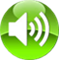 scenery            /ˈsiːnəri/               phong cảnh
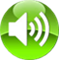 seaside            /ˈsiːsaɪd/              bờ biển
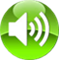 Vocabulary
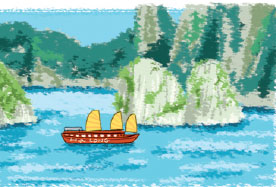 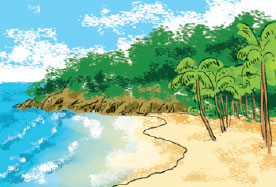 Ha Long Bay
Phu Quoc Island
Vịnh Hạ Long
Đảo Phú Quốc
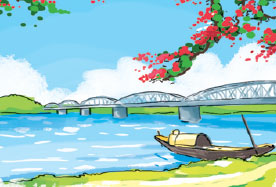 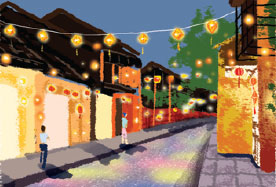 Hoi An  Ancient Town
Hue Imperial City
Phố cổ Hội An
Cố đô Huế
Grammar
1.   Look, listen and repeat.
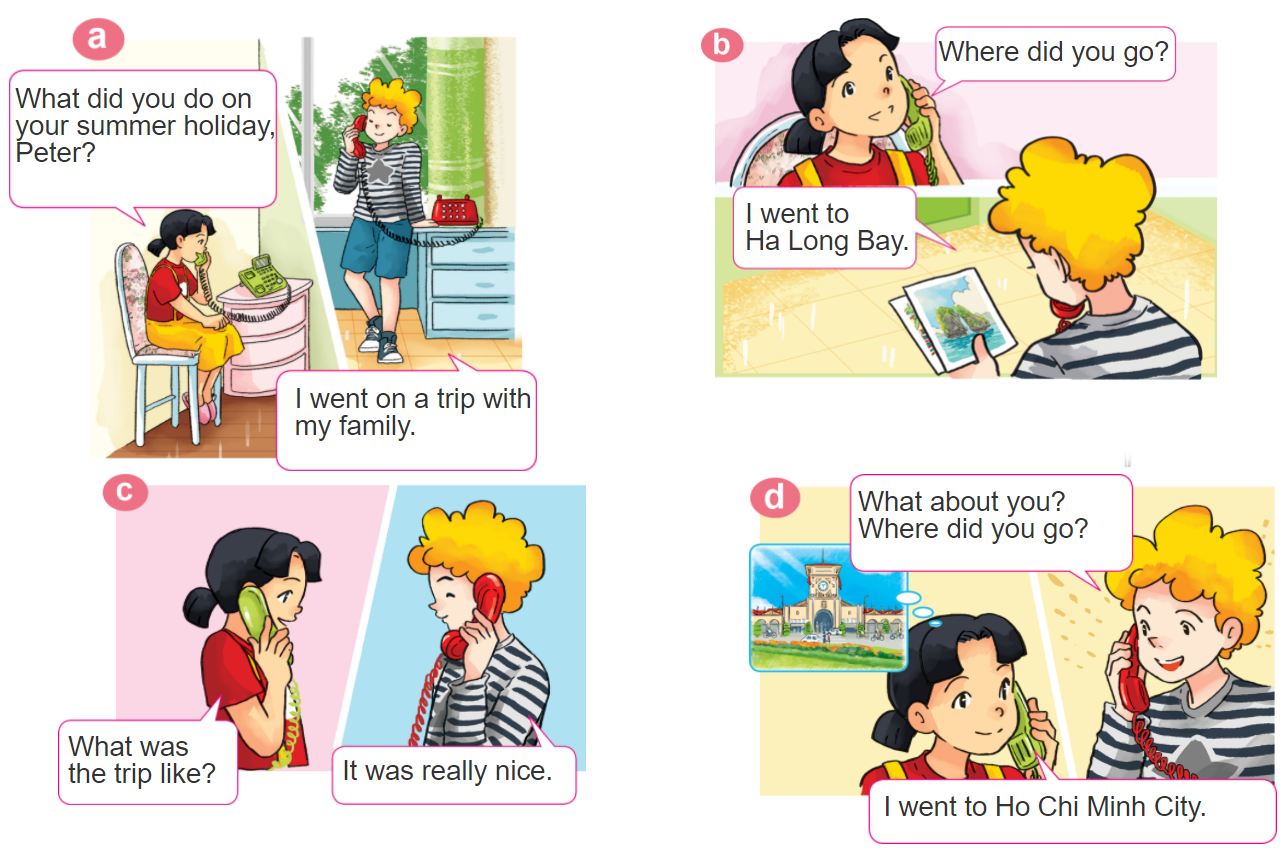 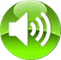 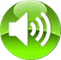 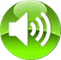 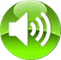 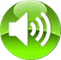 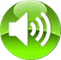 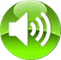 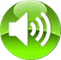 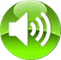 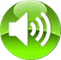 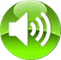 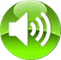 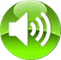 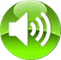 2.    Point and say.
Where did you go on holiday?
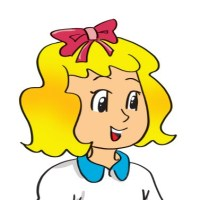 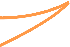 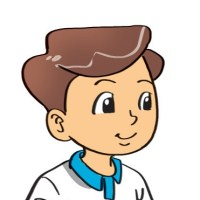 I went to ____________.
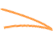 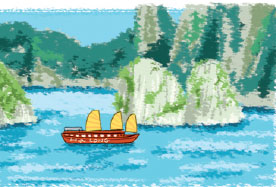 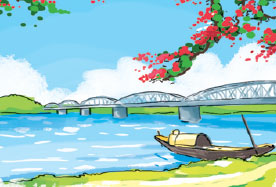 Ha Long Bay
Hue 
Imperial City
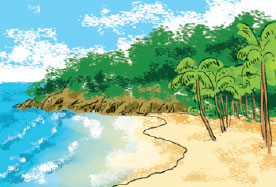 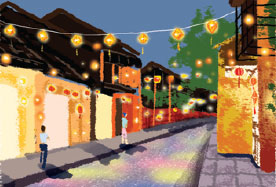 Hoi An 
Ancient Town
Phu Quoc Island
Structures
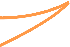 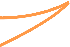 Hỏi và đáp bạn đã đi đâu
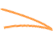 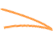 Where did you go on holiday?
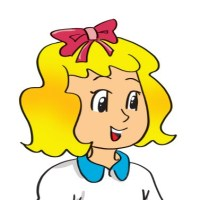 (Bạn đã đi đâu vào kỳ nghỉ ?)
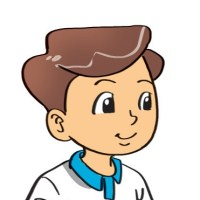 I went to ____________.
+ place
Hỏi và đáp bạn đã làm gì
What did you do on holiday?
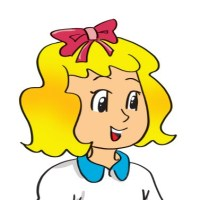 (Bạn đã làm gì vào kỳ nghỉ ?)
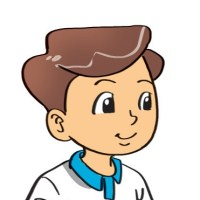 I ____________.
+ activity
Structures
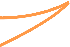 Hỏi và đáp chuyến đi như thế nào
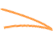 What was the trip like ?
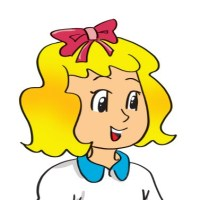 (___________như thế nào?)
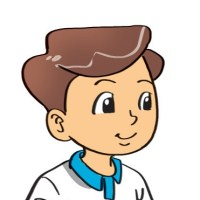 It was ____________.
+ tính từ miêu tả
3.     Let’s talk.
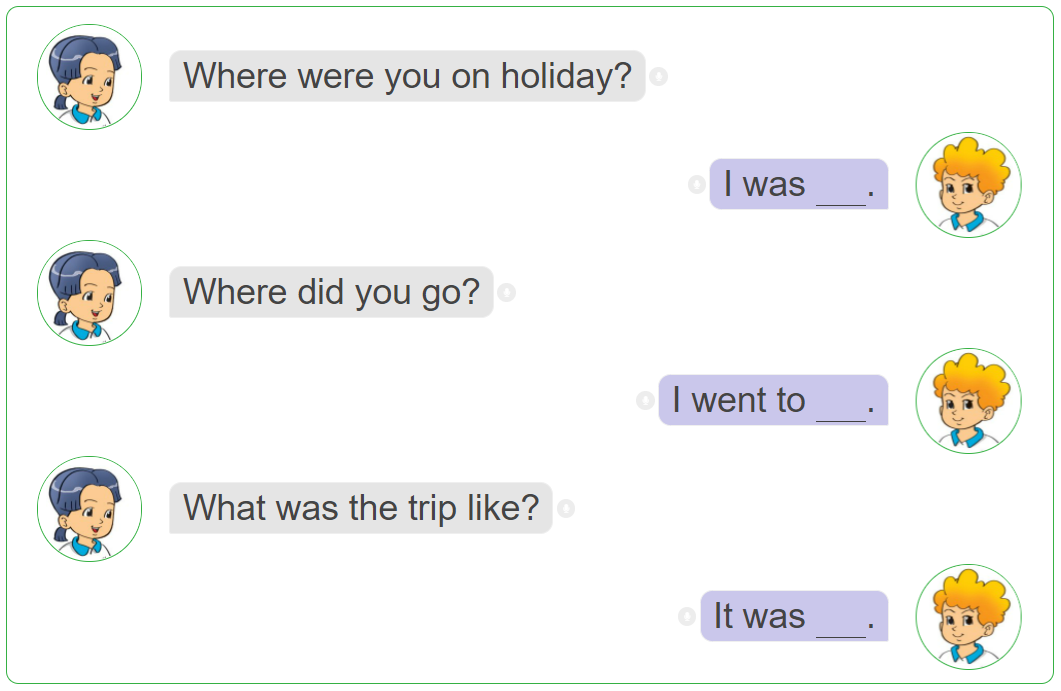 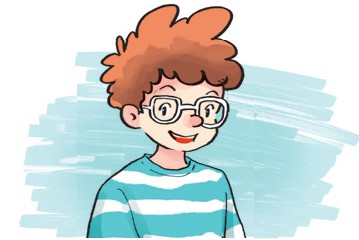 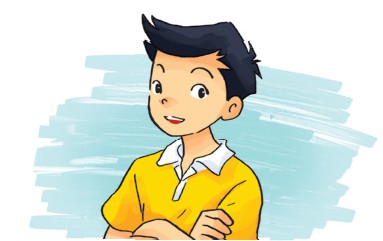 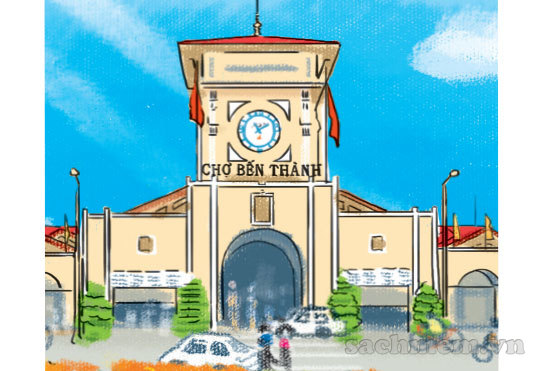 4.    Listen and match.
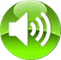 a
1
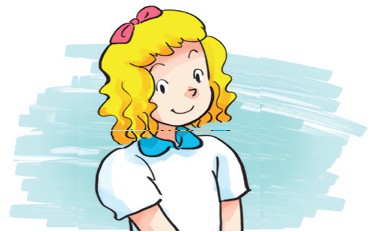 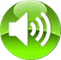 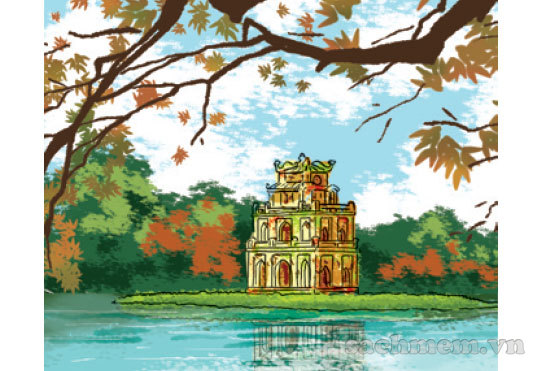 b
2
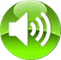 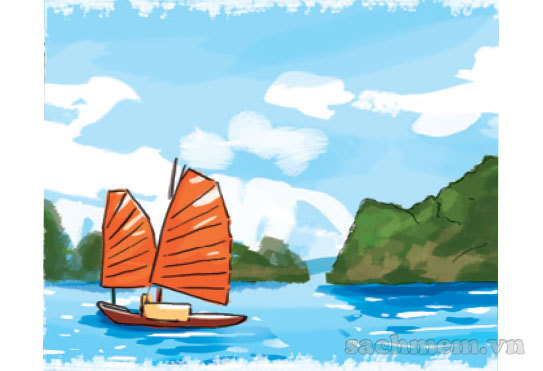 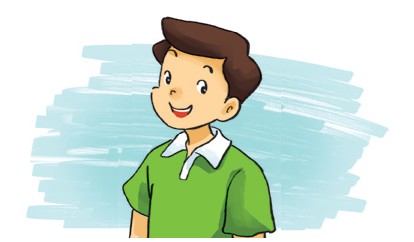 3
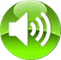 c
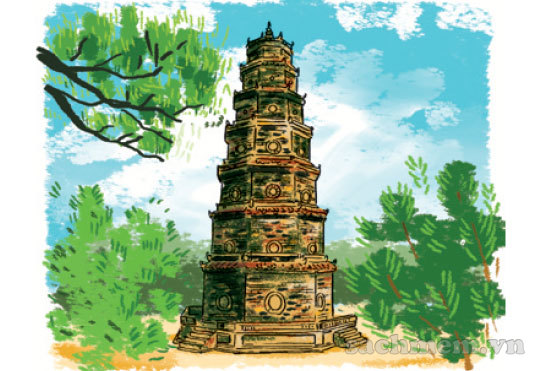 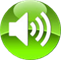 d
4
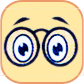 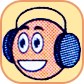 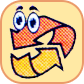 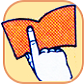 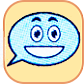 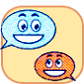 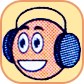 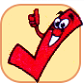 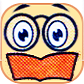 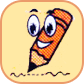 5.      Read and match.
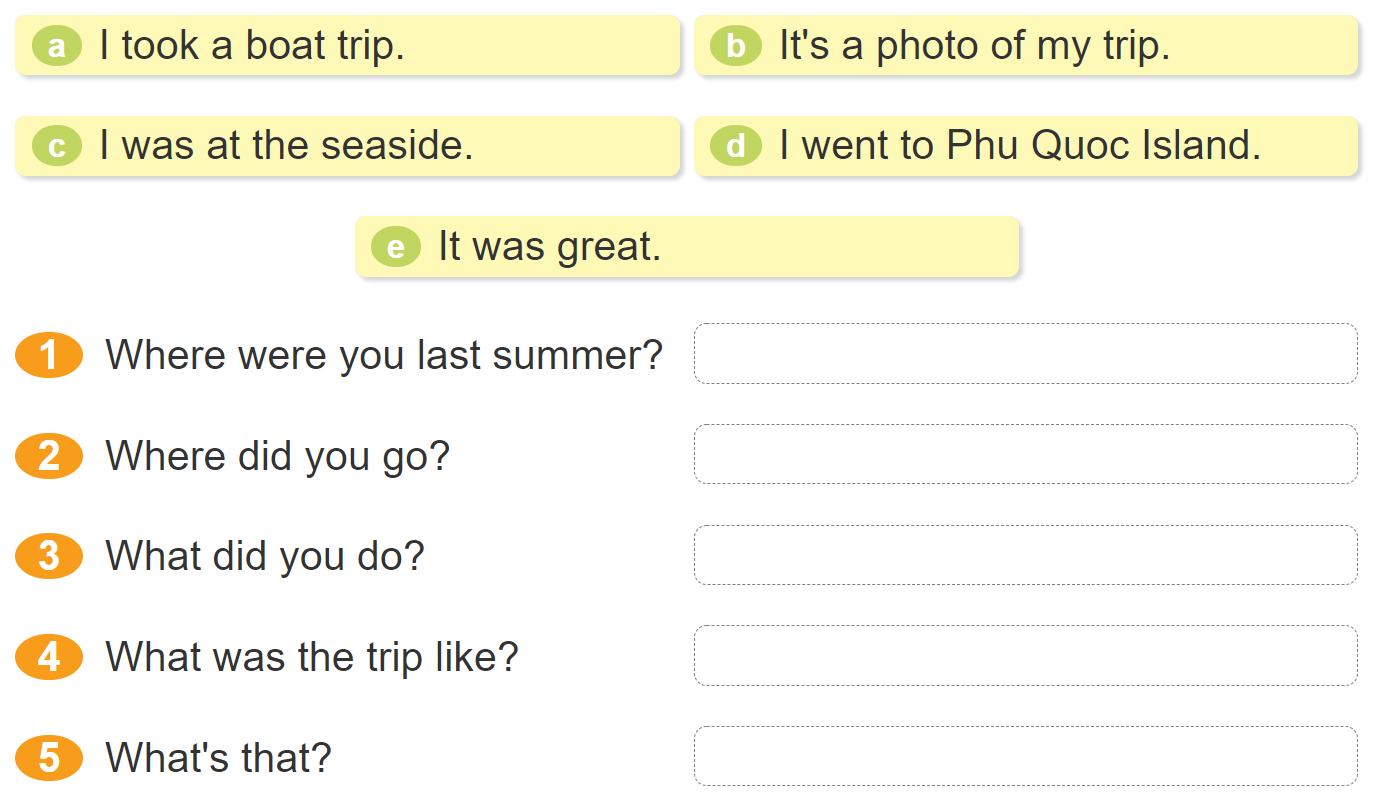 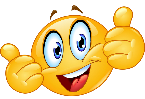 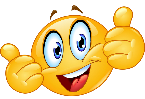 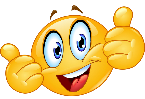 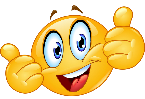 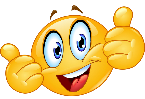 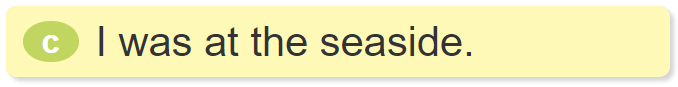 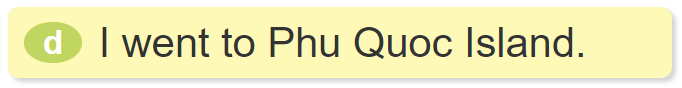 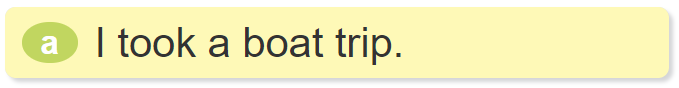 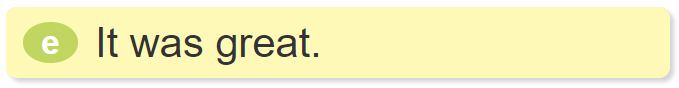 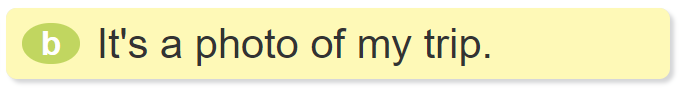 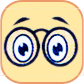 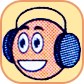 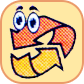 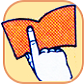 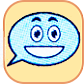 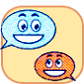 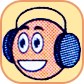 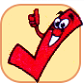 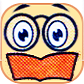 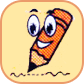 6.    Let’s play.
Find someone who....
Find someone who went to the seaside last summer.
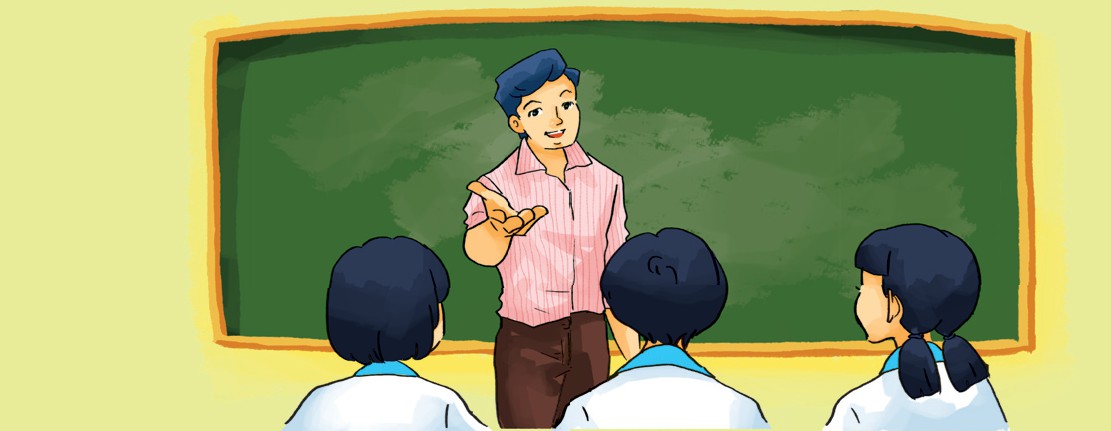